Current Landing
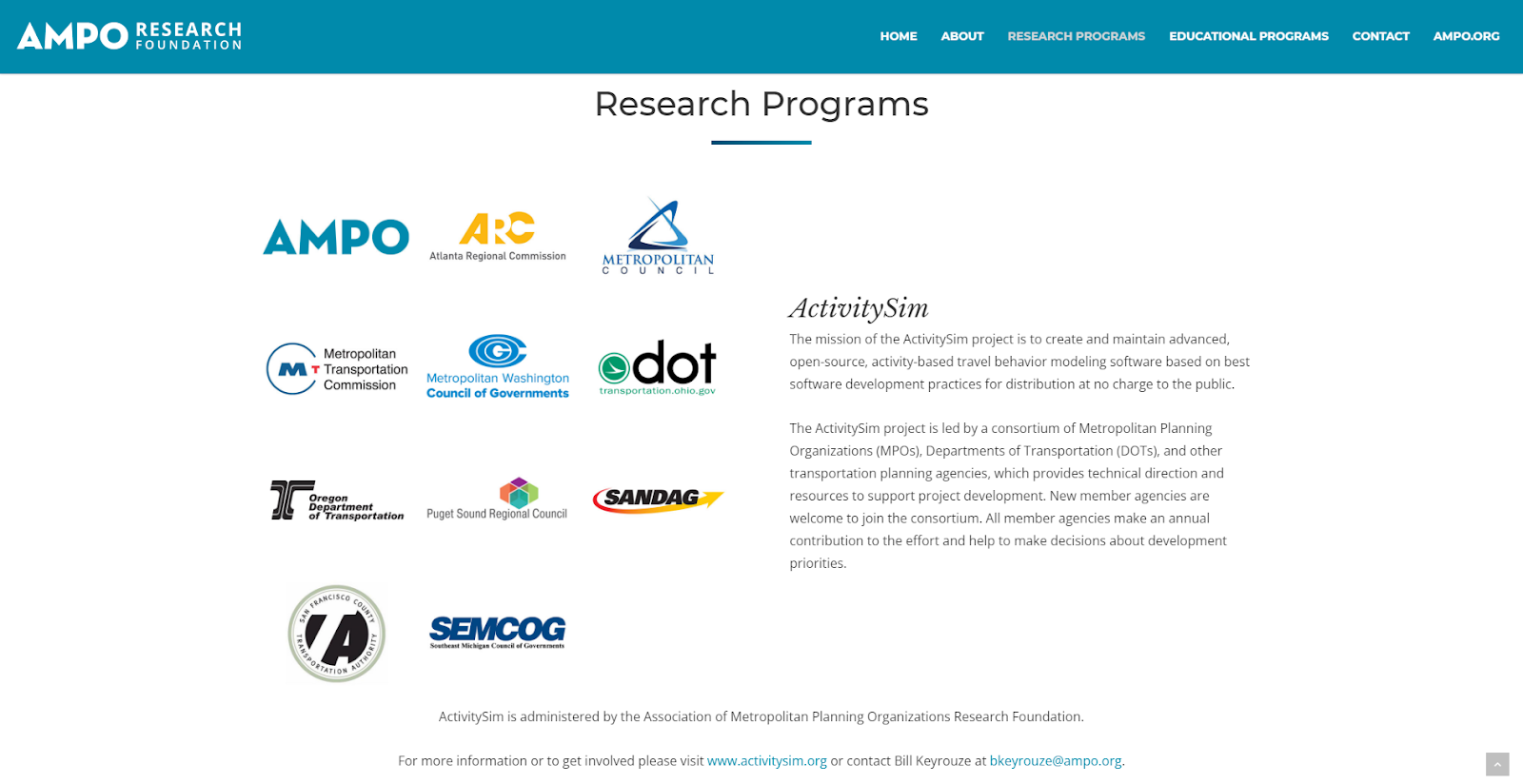 New Landing Page
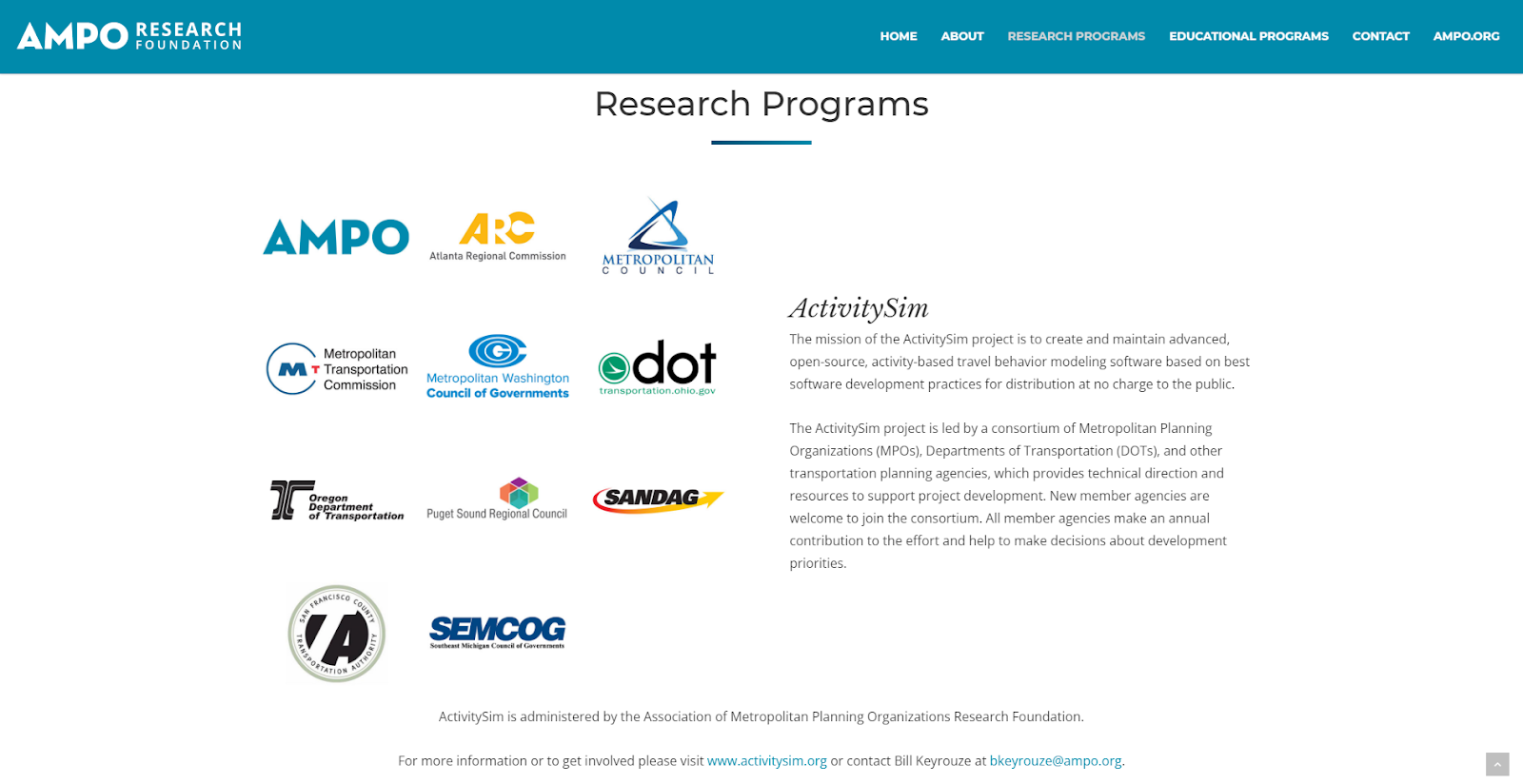 ActivitySim Home
Buttons that redirect to their own pages
Explaining the “why” of the project:
Lorem ipsum dolor sit amet, consectetur adipiscing elit, sed do eiusmod tempor incididunt ut labore et dolore magna aliqua. Ut enim ad minim veniam, quis nostrud exercitation ullamco laboris nisi ut aliquip ex ea
The Consortium
GitHub
Examples
Descriptions of the “what” of the project:
Lorem ipsum dolor sit amet, consectetur adipiscing elit, sed do eiusmod tempor incididunt ut labore et dolore magna aliqua. Ut enim ad minim veniam, quis nostrud exercitation ullamco laboris nisi ut aliquip ex ea commodo consequat. Duis aute irure dolor in reprehenderit in voluptate
Get Involved
This will just be a graphic
Development Timeline
[Speaker Notes: RE:  Buttons
“Code” instead of “GitHub”?
“Implementations” instead of “Examples”?
“Join” instead of “Get Involved”?]
The Consortium Page
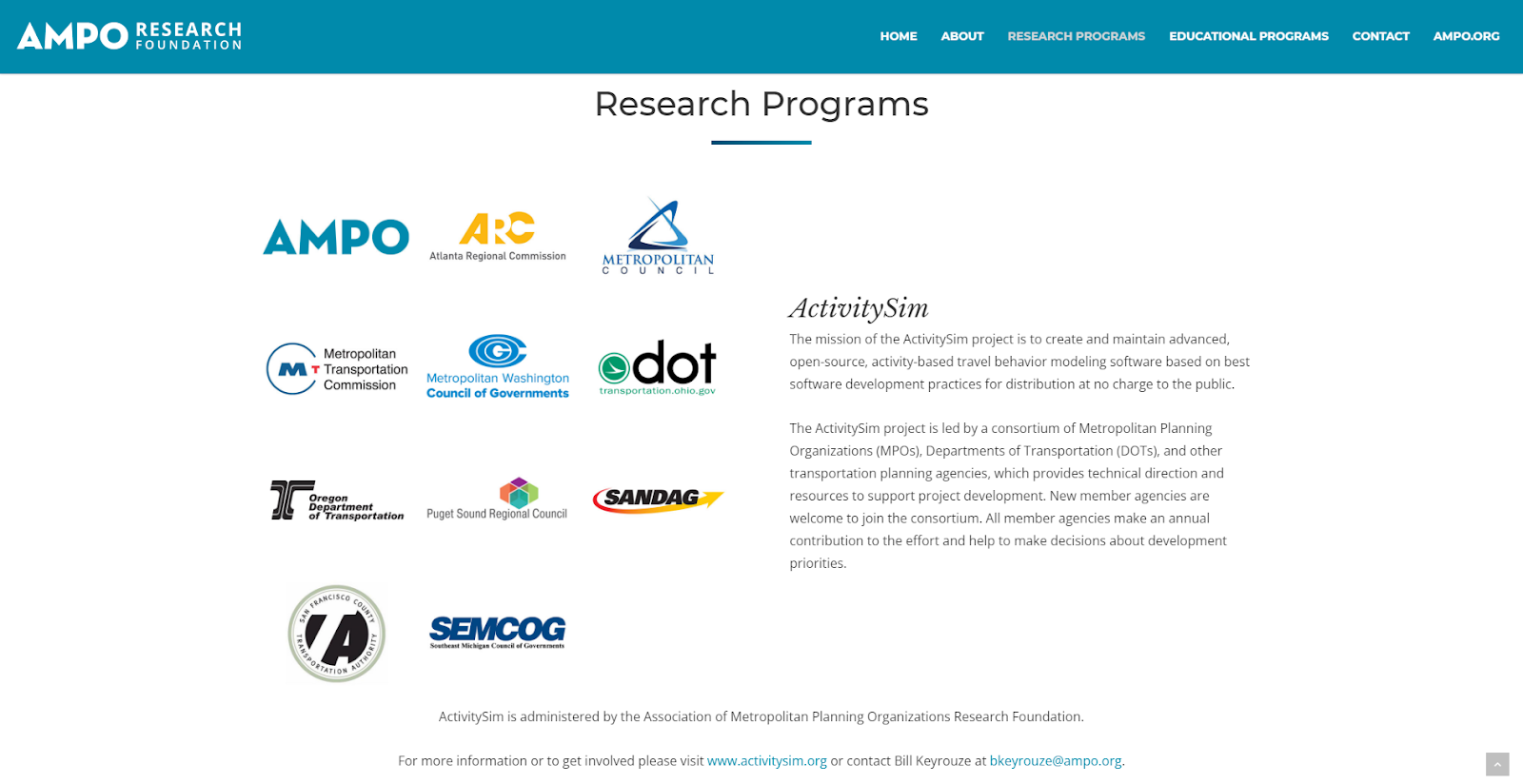 ActivitySim Home redirect replaces whichever page we’re on button
The Consortium
Headers update to match buttons on Home
Description of Consortium and Chair info
Lorem ipsum dolor sit amet, consectetur adipiscing elit, sed do eiusmod tempor incididunt ut labore et dolore magna aliqua. Ut enim ad minim veniam, quis nostrud exercitation ullamco laboris nisi ut aliquip ex ea

Who is involved
Lorem ipsum dolor sit amet, consectetur adipiscing elit, sed do eiusmod tempor incididunt ut labore et dolore magna aliqua. Ut enim ad minim veniam, quis nostrud exercitation ullamco laboris nisi ut aliquip ex ea

Explanation of Voting and Participation/Benefits of joining the Consortium
Lorem ipsum dolor sit amet, consectetur adipiscing elit, sed do eiusmod tempor incididunt ut labore et dolore magna aliqua. Ut enim ad minim veniam, quis nostrud exercitation ullamco laboris nisi ut aliquip ex ea
ActivitySim Home
GitHub
Examples
Get Involved
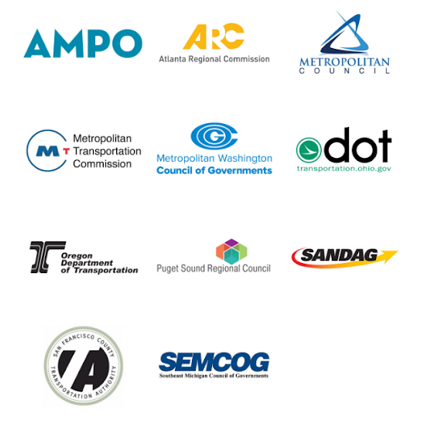 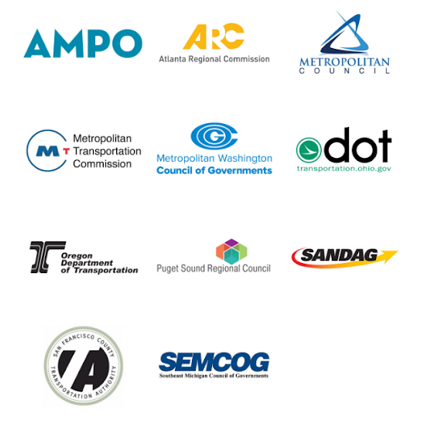 [Speaker Notes: See comment about maybe using “Partners” instead

Maybe reframe as a series of questions, as you’ve proposed for the new landing page?

What is the consortium?
Why was the consortium formed?
How does the consortium work?
Who are the consortium members?]
GitHub Page
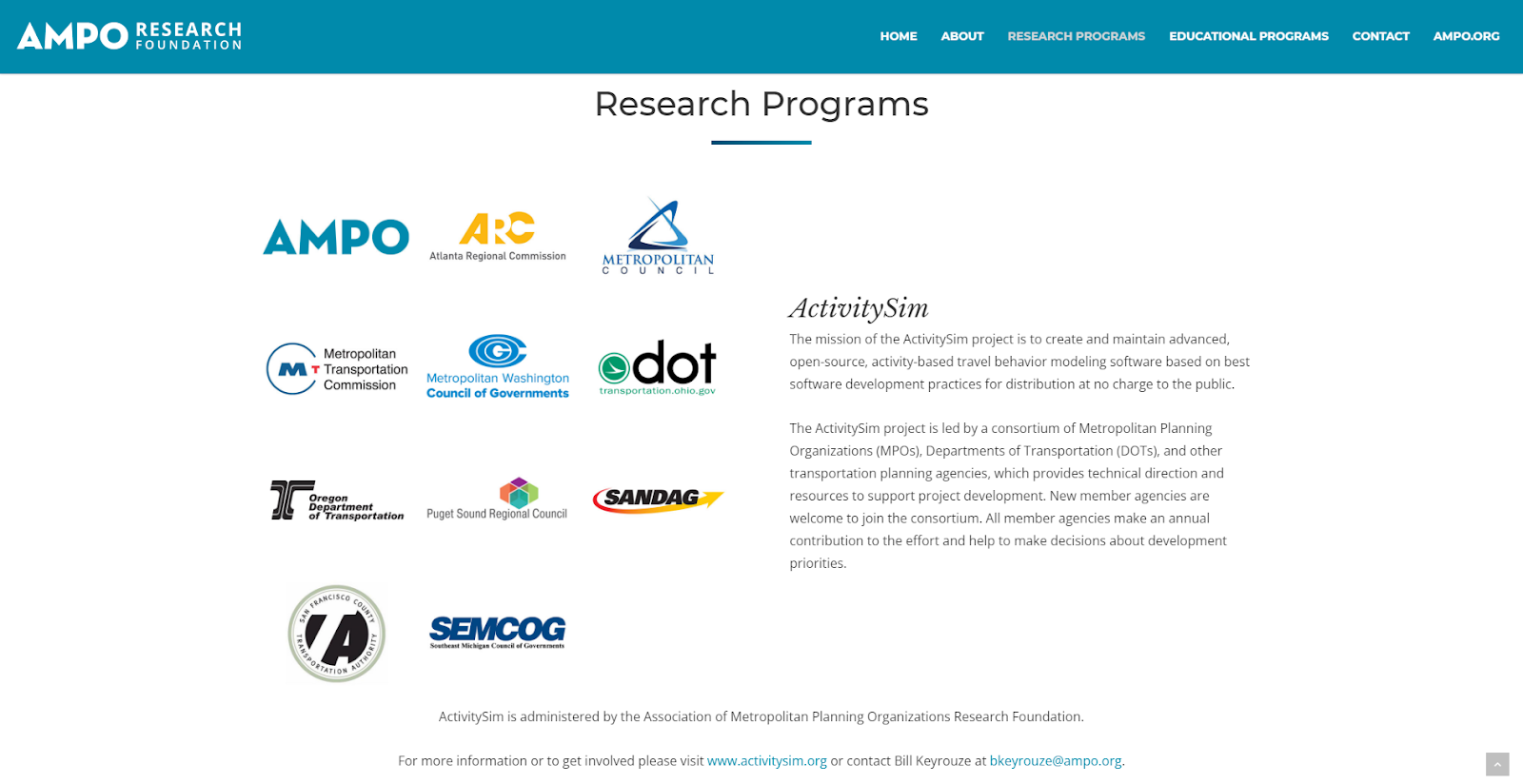 GitHub
The mission of the ActivitySim project is to create and maintain advanced, open-source, activity-based travel behavior modeling software based on best software development practices for distribution at no charge to the public.

The below button will redirect to you ActivitySim's wiki page. The wiki is used to capture on-going work and development + decisions and conversations related to the development of ActivitySim. The GitHub issues and milestones are commonly tied to development work and are linked when possible to programmed work efforts.

Our industry Presentations, as well as Affiliated Packages, may also be of interest.
The Consortium
ActivitySim Home
Examples
Get Involved
Go to ActivitySim’s GitHub
Redirects to https://github.com/ActivitySim/activitysim/wiki
[Speaker Notes: I like the idea shown here of linking to different sections of the repository.]
Examples Page
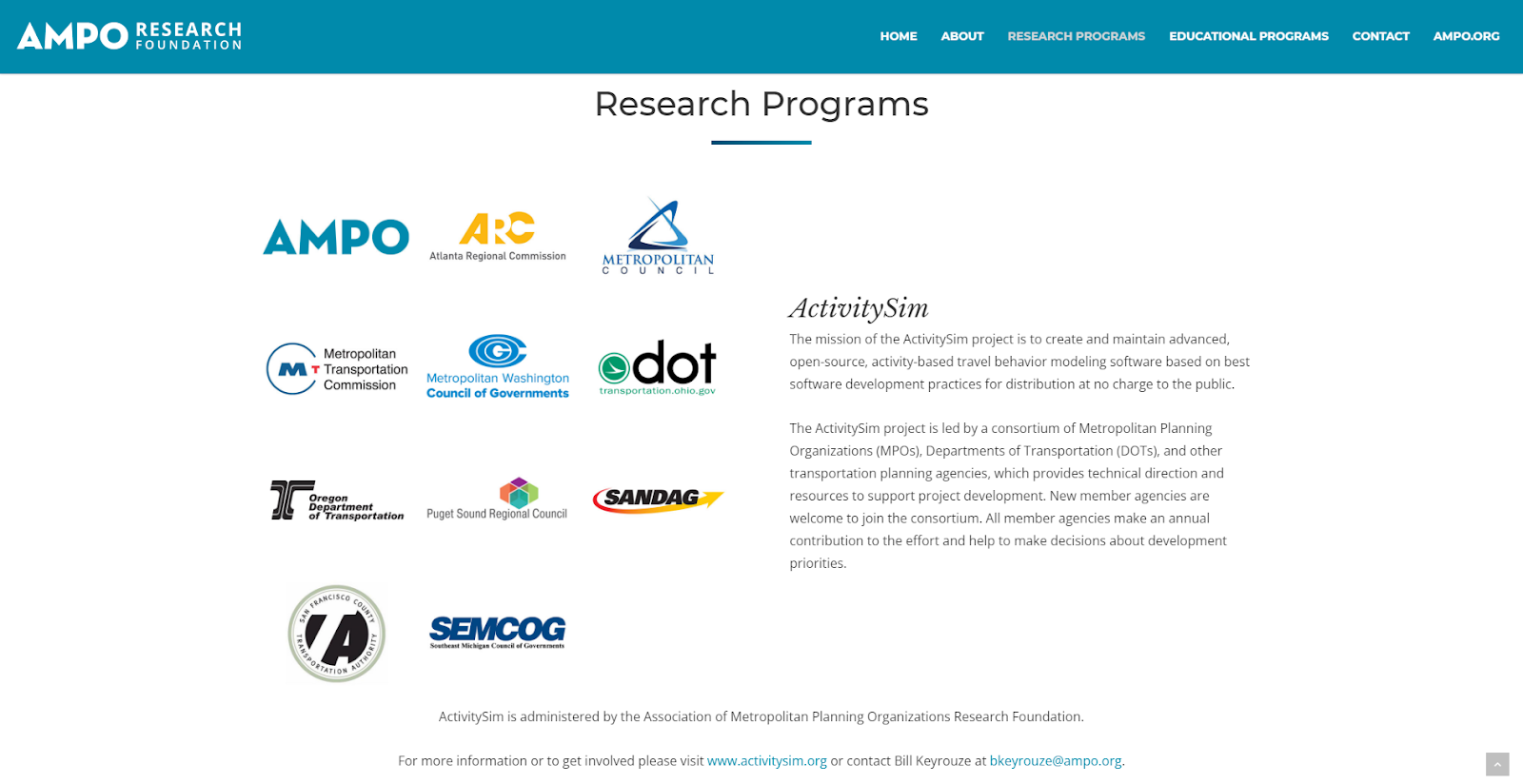 Examples
Description of current state of practice
Lorem ipsum dolor sit amet, consectetur adipiscing elit, sed do eiusmod tempor incididunt ut labore et dolore magna aliqua. Ut enim ad minim veniam, quis nostrud exercitation ullamco laboris nisi ut aliquip ex ea
The Consortium
GitHub
ActivitySim Home
ARC Example
??? Example
??? Example
Get Involved
[Speaker Notes: Examples:
MTC
ARC
SEMCOG]
Sample Example Page
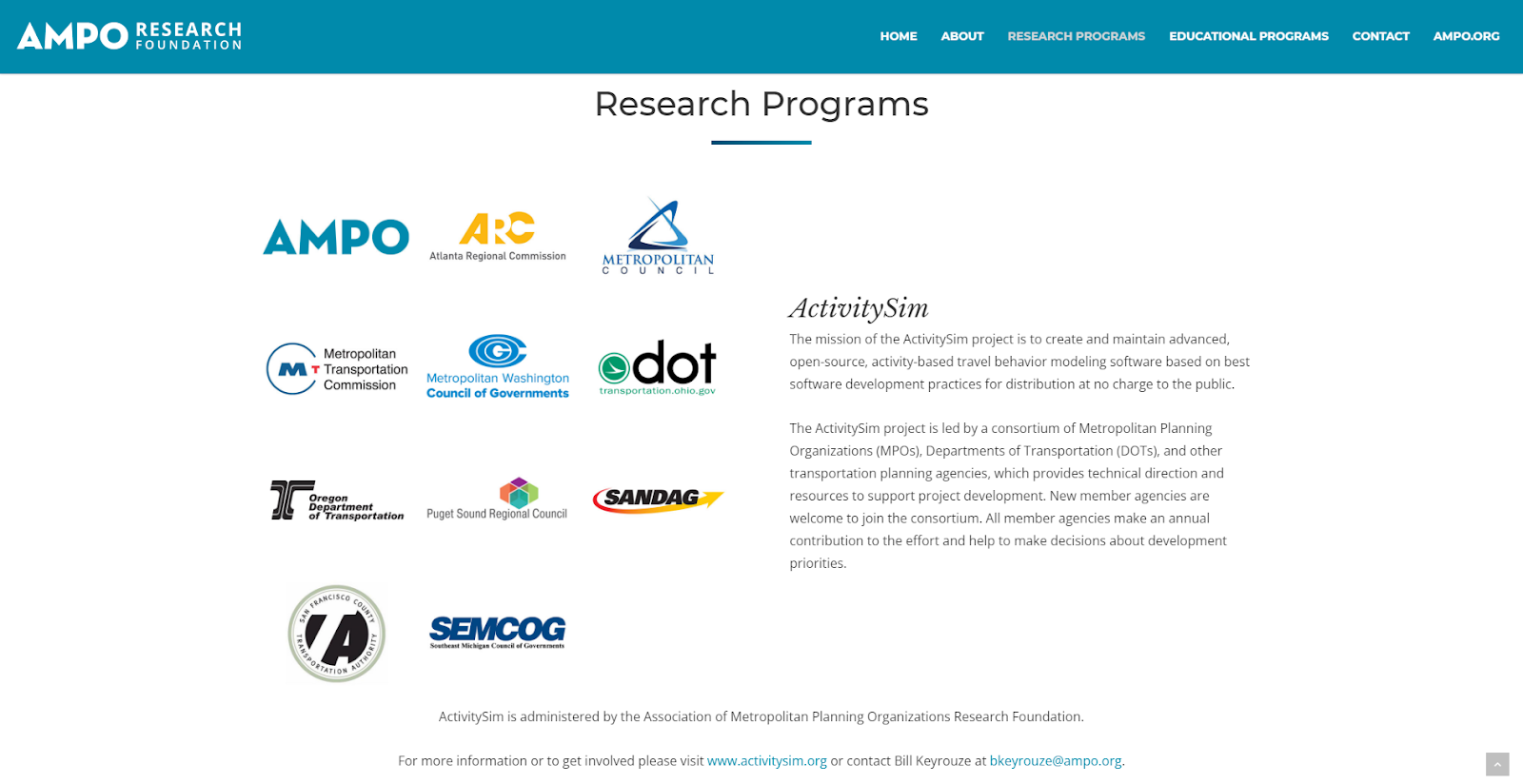 ARC Example
Not sure what the content of these example pages would look like…?
Lorem ipsum dolor sit amet, consectetur adipiscing elit, sed do eiusmod tempor incididunt ut labore et dolore magna aliqua. Ut enim ad minim veniam, quis nostrud exercitation ullamco laboris nisi ut aliquip ex ea
ActivitySim Home
??? Example
??? Example
[Speaker Notes: I wonder if the buttons should be consistent with other pages (rather than a new set of example buttons)?
Text might include:
 - Why agency chose ActivitySim
 - How agency is using ActivitySimn
 - Characteristics of ActivitySim implementation (# of counties, population, unique aspects such as modes)]
Get Involved Page
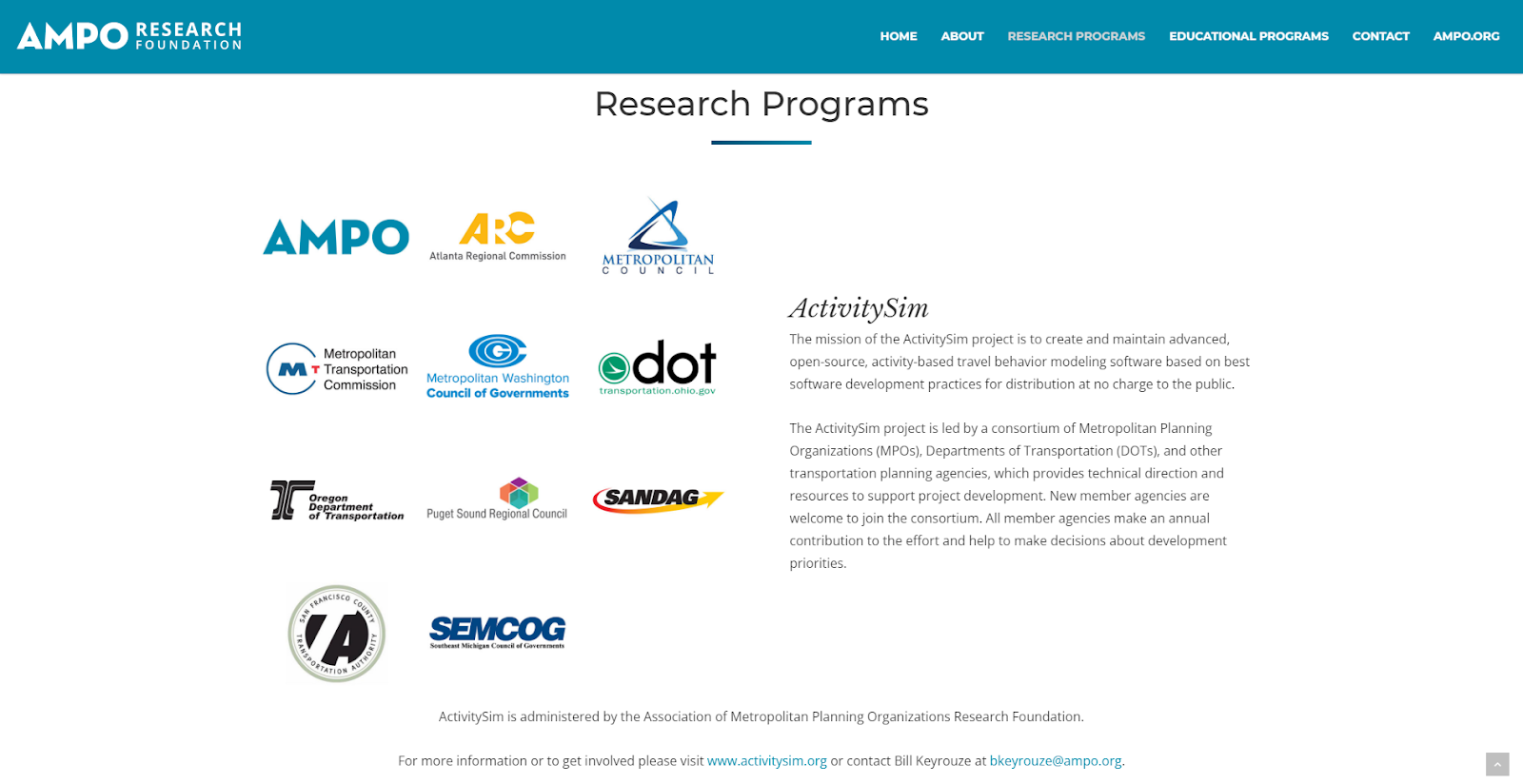 Get Involved
Option 1: Join the Consortium & have a say in how it’s built
Include cost, fiscal year, etc
Lorem ipsum dolor sit amet, consectetur adipiscing elit, sed do eiusmod tempor incididunt ut labore et dolore magna aliqua. Ut enim ad minim
The Consortium
GitHub
Examples
Option 2: Access Existing Open Source Code for Free
Lorem ipsum dolor sit amet, consectetur adipiscing elit, sed do eiusmod tempor incididunt ut labore et dolore magna aliqua. Ut enim ad minim
ActivitySim Home
AMPO contact info or contact form?
Lorem ipsum dolor sit amet, consectetur adipiscing elit, sed do eiusmod
[Speaker Notes: I’m not sure I’d present as options.  I think this page should simply be focused on joining the consortium!]
New Pages Branching
ActivitySim Home
Examples
Get Involved
The Consortium
GitHub
ARC
???
???